XXIV Reunión RedIbero
Financiamiento a las exportaciones: Instrumento para el desarrollo
Desarrollo, financiamiento y exportaciones
en América Latina
Gustavo Ardila Latiff
Vp. Corporativo Sectores Productivo y Financiero - CAF
Caracas, marzo 31 a 1° de abril 2016
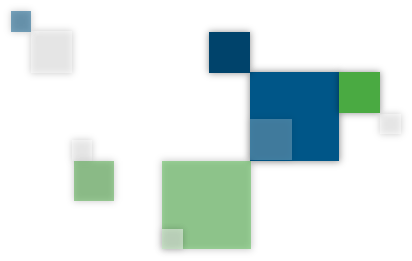 Exportaciones como % del Total Mundial
La contribución de América Latina se ha mantenido estable cerca del 6%, mientras que otras regiones como Este de Asia han tenido un crecimiento sostenido en su nivel de participación mundial.
Fuente: UNCTAD (2014)
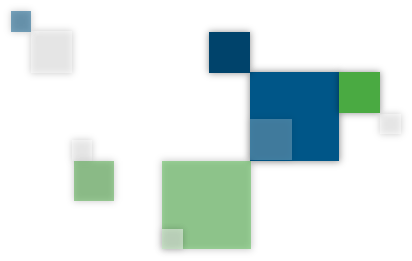 Exportaciones de América Latina
Las exportaciones de América Latina han crecido de forma sostenida hasta alcanzar casi USD 1.300 Miles de Millones en 2013. Sin embargo, ha crecido mucho menos que en otras regiones en desarrollo.
Fuente: UNCTAD (2014)
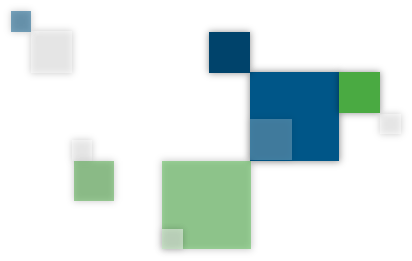 Diversidad Económica por Región (2000-2013)
América Latina ha perdido diversificación  su competitividad en 49 productos entre 2000 y 2013. Sólo África Sub-Sahariana se encuentra en una posición peor, mientras que Este de Asia y Pacífico ha aumentado su competitividad en 65 productos.
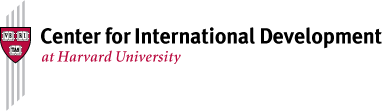 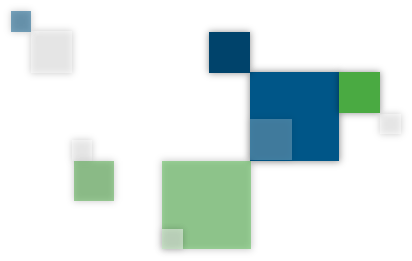 Exportaciones Intra-Regionales
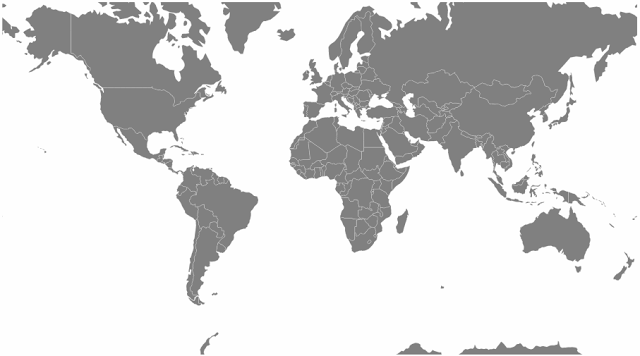 Fuente: UNCTAD (2014)
América Latina: Crecimiento del PIB
2000-2017p
Fuente: FMI, World Economic Outlook, (Enero, 2016)
¿Cuál es el contexto global actual?
EEUU: lidera la recuperación, aunque a un ritmo menor que en otras recesiones
China: desaceleración más rápida que la esperada
Países emergentes con riesgo de que reaparezca la recesión
Recuperación moderada
Economías avanzadas
Economías emergentes
Zona Euro: débil recuperación con riesgos
Japón: saliendo a flote con dificultades
Desaceleración
¿Cuál es el contexto actual de los países de la región?
Debilidad del crecimiento
Efectos en la región
Deterioro de las cuentas externas
Deterioro de las cuentas fiscales
Riesgos sobre los avances sociales
La región tiene importantes desafíos estructurales para alcanzar niveles superiores de desarrollo
Desafíos estructurales
Deficiencias en sistemas formación recursos humanos
Brechas en infraestructura y logística
Debilidad institucional (Pública y privada)
Brecha en productividad y competitividad
Elevada concentración de las exportaciones
Bajos niveles de ahorro e inversión
Insuficientes mejoras en condiciones sociales
Fragmentación en los esquemas de integración
CAF: Agenda integral de desarrollo
Transformación productiva
Eficiencia microeconómica
Estabilidad macroeconómica
Crecimiento sostenido de calidad
Equidad e inclusión social
Equilibrio
ambiental
Fortalecimiento institucional
A través de diversos programas especiales, CAF apoya el desarrollo integral de la región
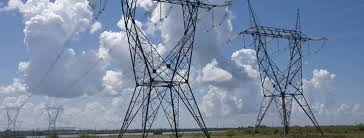 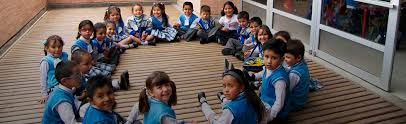 - Integración energética regional
- Infraestructura energética 
- Energías renovables y limpias
- Apoyo a la eficiencia energética
- Redes regionales
- Patentes tecnológicas
- Conservación y sostenibilidad                                                                                                                 vial
- Electrificación rural
- Gestión Integrada del Agua
- Gestión integral de manejo de desastres naturales
- Desarrollo Urbano
- Calidad Educativa
- Seguridad vial   
- Geópolis y GeoSur                         
- Conservación y sostenibilidad vial                                            - Transporte y movilidad urbana      
- Tecnologías de Información y 
comunicación (TICAF)              
- IDeAL                                   
- Programa de Apoyo al Desarrollo e Integración  Fronteriza (PADIF)
A través de diversos programas especiales, CAF apoya el desarrollo integral de la región
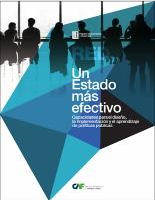 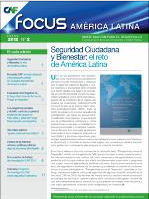 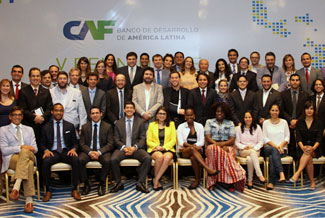 - Administración Pública y Calidad Institucional:
Gobernabilidad y Gestión Pública
Liderazgo para la Transformación
Capacitación para la Alta Conducción Pública de América Latina
Programa de Jóvenes y Líderes Emergentes
Seguridad Ciudadana
Programa de Apoyo a la Investigación (PAI) de CAF:
12 publicaciones:  RED 2015, 
boletín FOCUS, entre otros.}
Proyectos de investigación
Concurso Programa de Apoyo a la Investigación
Reunión Anual de la LACEA
Participación en diversas conferencias 
y seminarios
Gestión Ambiental y Social Institucional
Plan Institucional de Gestión 
Ambiental (PIGA)
Programa de Gestión Ambiental y
 Social de Instituciones Financieras	
- Programas de Cambio Climático
- Desarrollo de negocios verdes:
A través de diversos programas especiales, CAF apoya el desarrollo integral de la región
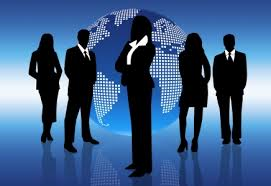 - Desarrollo de ecosistemas para la innovación social:
Alianzas innovadoras: 
Gente + Ideas + Dinero + Poder
- Oportunidades para colectivos
vulnerables desde la innovación social
Empleo productivo e inclusión social: Población reclusa
Población indígena y campesina: Gastronomía
Población con discapacidad: Manos que salvan vidas
Servicios esenciales para las mayorías
Educación de calidad para una 
sociedad más inclusiva
Desarrollo urbano inclusivo
Inclusión y equidad de género
Sostenibilidad social:
Programa de inclusión productiva (PASOS)
Programa Vit@l
Música para crecer
SOMOS: red del deporte
- Programa de Apoyo a la Competitividad
- Financiamiento a la micro empresa y PyME
Emprendimiento e innovación
Capacidades institucionales para el desarrollo empresarial
Apoyo financiero de CAF para el desarrollo empresarial
REGIONAL
¿Quiénes son nuestros “aliados” ?

Agencias y Bancos Nacionales de Desarrollo
Diversas Instituciones Financieras (Bancos, microfinancieras, cooperativas, ONG)
Sociedades y Fondos de Garantías
Gobiernos, empresas públicas, empresas mixtas
Empresas Corporativas
[Speaker Notes: 1 Emprendimiento: en fase I, fase II en pipeline 
2 Innovación: en fase I, fase II en pipeline
3 Apoyo BDD: en fase I, fase II en pipeline
4. Desarrollo financiero: en desarrollo
5. Gobierno corporativo: en fase II, fase III en pipeline
6. Desarrollo productivo: en desarrollo]
Apoyo financiero de CAF para el desarrollo empresarial
REGIONAL
A través de la prestación de servicios tales como:

Líneas de crédito de corto, mediano y largo plazo
Líneas de crédito convenio y fondos especiales (KFW, GCF, etc.)
Operación bancaria internacional 
Avales y Garantías
Inversiones Patrimoniales en IF´s y fondos de capital (Semilla, de riesgo y privados)
[Speaker Notes: 1 Emprendimiento: en fase I, fase II en pipeline 
2 Innovación: en fase I, fase II en pipeline
3 Apoyo BDD: en fase I, fase II en pipeline
4. Desarrollo financiero: en desarrollo
5. Gobierno corporativo: en fase II, fase III en pipeline
6. Desarrollo productivo: en desarrollo]
Asistencia técnica de CAF para el desarrollo empresarial
REGIONAL
A través de Programas de Transformación Productiva:

Innovación empresarial (I+D+i): Fortalecimiento de capacidades de I+D+i de empresas y Centros de Investigación sectoriales. Promoción de redes y alineación estrategia país. 
Apoyo al Emprendimiento - PEEE: Promover el desarrollo de marcos regulatorios para fomentar emprendimiento, documentar mejores prácticas y promover industria de capital de riesgo 
Acceso a Servicios Financiero: Promover acceso y uso a los servicios financieros y apoyar el desarrollo de Canales, Redes de Servicios Financieros e Infraestructura 
Gobierno Corporativo: Promoción de las buenas prácticas de Gobierno Corporativo a nivel de marcos regulatorios e implementaciones en empresas, bancos y otras entidades.
Educación técnica y formación profesional: promoción de la educación técnica y formación profesional (ETFP) como motor de la innovación empresarial mediante la conformación y fortalecimiento de sistemas de ETFP orientados y basados en la demanda.
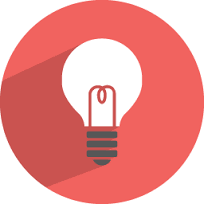 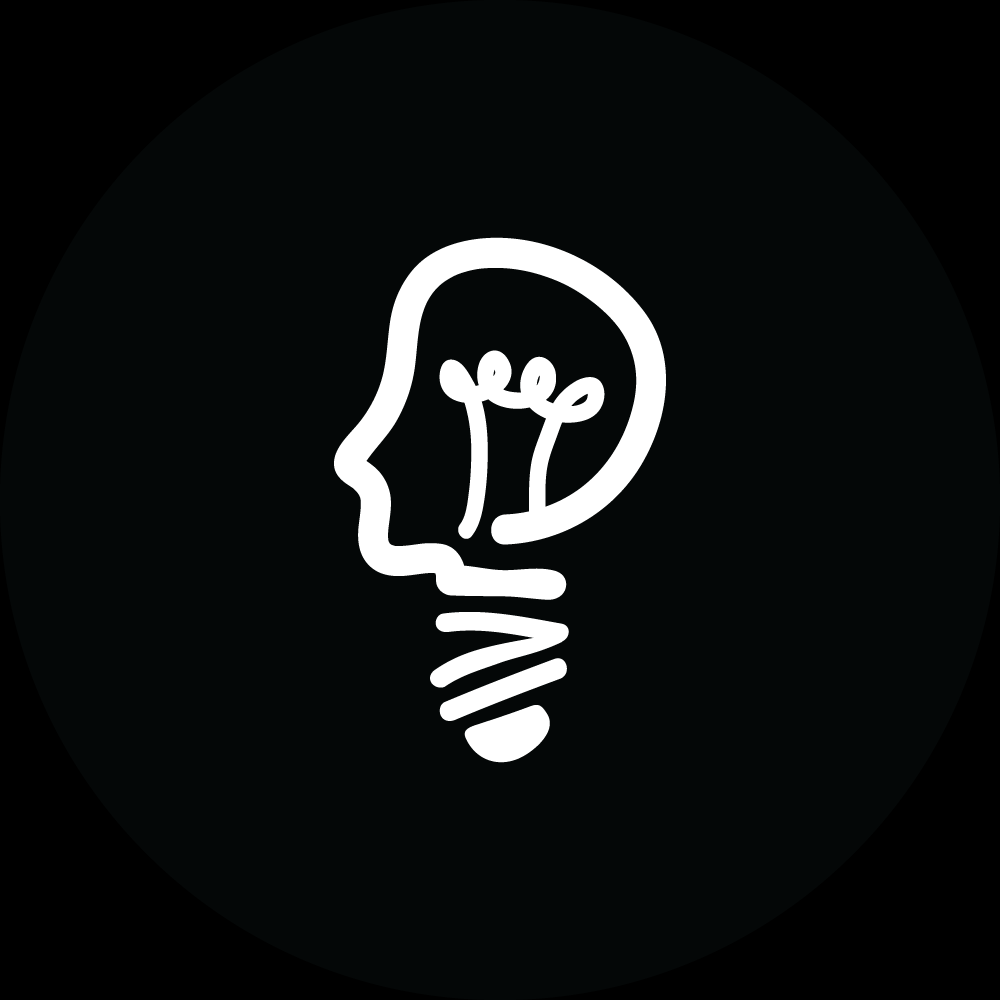 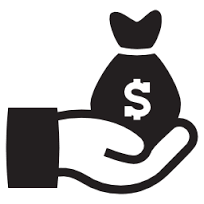 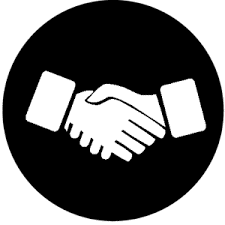 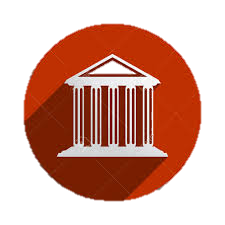 [Speaker Notes: 1 Emprendimiento: en fase I, fase II en pipeline 
2 Innovación: en fase I, fase II en pipeline
3 Apoyo BDD: en fase I, fase II en pipeline
4. Desarrollo financiero: en desarrollo
5. Gobierno corporativo: en fase II, fase III en pipeline
6. Desarrollo productivo: en desarrollo]
Apoyo financiero y de asistencia técnica CAF al desarrollo empresarial en Venezuela
A través de Programas de Transformación Productiva (PTP):

Línea de crédito a BANDES para PTP de la industria venezolana
Circuitos Turísticos vinculados a la red de Posadas Circuito de la Excelencia
Desarrollo de la cadena valor de los cafés aromáticos de los Estados Trujillo y Portuguesa
Venezuela, Visión 2025
Fundación Ideas: Diseño de Instrumentos Financieros para Emprendedores
Eventos y seminarios:
 Saberes y Sabores del Cacao
 Innovación
[Speaker Notes: 1 Emprendimiento: en fase I, fase II en pipeline 
2 Innovación: en fase I, fase II en pipeline
3 Apoyo BDD: en fase I, fase II en pipeline
4. Desarrollo financiero: en desarrollo
5. Gobierno corporativo: en fase II, fase III en pipeline
6. Desarrollo productivo: en desarrollo]
Asistencia Técnica de CAF para el desarrollo empresarial
REGIONAL
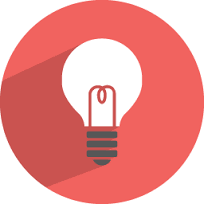 PROGRAMA DE APOYO A LA INNOVACIÓN EMPRESARIAL
[Speaker Notes: 1 Emprendimiento: en fase I, fase II en pipeline 
2 Innovación: en fase I, fase II en pipeline
3 Apoyo BDD: en fase I, fase II en pipeline
4. Desarrollo financiero: en desarrollo
5. Gobierno corporativo: en fase II, fase III en pipeline
6. Desarrollo productivo: en desarrollo]
Asistencia Técnica de CAF para el desarrollo empresarial
REGIONAL
PROGRAMA DE APOYO AL EMPRENDIMIENTO
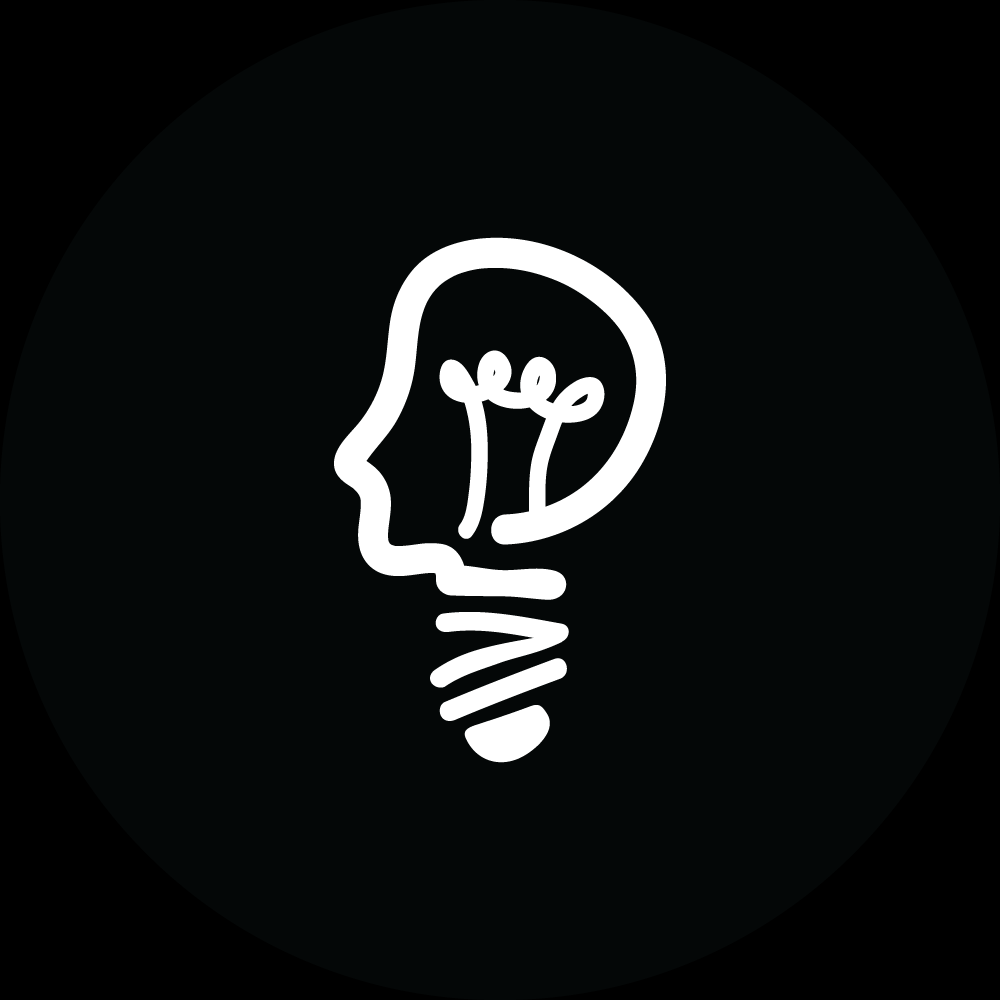 [Speaker Notes: 1 Emprendimiento: en fase I, fase II en pipeline 
2 Innovación: en fase I, fase II en pipeline
3 Apoyo BDD: en fase I, fase II en pipeline
4. Desarrollo financiero: en desarrollo
5. Gobierno corporativo: en fase II, fase III en pipeline
6. Desarrollo productivo: en desarrollo]
Asistencia Técnica de CAF para el desarrollo empresarial
REGIONAL
PROGRAMA DE ACCESO A SERVICIOS FINANCIEROS
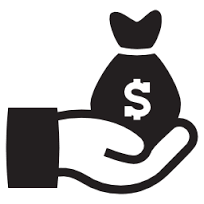 [Speaker Notes: 1 Emprendimiento: en fase I, fase II en pipeline 
2 Innovación: en fase I, fase II en pipeline
3 Apoyo BDD: en fase I, fase II en pipeline
4. Desarrollo financiero: en desarrollo
5. Gobierno corporativo: en fase II, fase III en pipeline
6. Desarrollo productivo: en desarrollo]
Asistencia Técnica de CAF para el desarrollo empresarial
REGIONAL
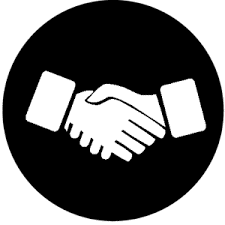 PROGRAMA DE GOBIERNO CORPORATIVO
[Speaker Notes: 1 Emprendimiento: en fase I, fase II en pipeline 
2 Innovación: en fase I, fase II en pipeline
3 Apoyo BDD: en fase I, fase II en pipeline
4. Desarrollo financiero: en desarrollo
5. Gobierno corporativo: en fase II, fase III en pipeline
6. Desarrollo productivo: en desarrollo]
Asistencia Técnica de CAF para el desarrollo empresarial
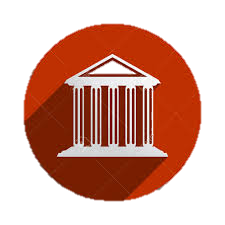 REGIONAL
PROGRAMA DE EDUCACIÓN PARA LA PRODUCTIVIDAD
[Speaker Notes: 1 Emprendimiento: en fase I, fase II en pipeline 
2 Innovación: en fase I, fase II en pipeline
3 Apoyo BDD: en fase I, fase II en pipeline
4. Desarrollo financiero: en desarrollo
5. Gobierno corporativo: en fase II, fase III en pipeline
6. Desarrollo productivo: en desarrollo]
Asistencia Técnica de CAF al desarrollo empresarial
VENEZUELA
[Speaker Notes: 1 Emprendimiento: en fase I, fase II en pipeline 
2 Innovación: en fase I, fase II en pipeline
3 Apoyo BDD: en fase I, fase II en pipeline
4. Desarrollo financiero: en desarrollo
5. Gobierno corporativo: en fase II, fase III en pipeline
6. Desarrollo productivo: en desarrollo]
Asistencia Técnica de CAF al desarrollo empresarial
VENEZUELA
[Speaker Notes: 1 Emprendimiento: en fase I, fase II en pipeline 
2 Innovación: en fase I, fase II en pipeline
3 Apoyo BDD: en fase I, fase II en pipeline
4. Desarrollo financiero: en desarrollo
5. Gobierno corporativo: en fase II, fase III en pipeline
6. Desarrollo productivo: en desarrollo]
Asistencia Técnica de CAF al desarrollo empresarial
VENEZUELA
[Speaker Notes: 1 Emprendimiento: en fase I, fase II en pipeline 
2 Innovación: en fase I, fase II en pipeline
3 Apoyo BDD: en fase I, fase II en pipeline
4. Desarrollo financiero: en desarrollo
5. Gobierno corporativo: en fase II, fase III en pipeline
6. Desarrollo productivo: en desarrollo]